Escuela normal de educación preescolar
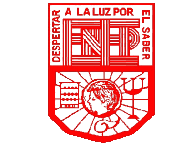 TEMA: APLICACIONES WEB
CURSO: COMPUTACION
MAESTRA: DIANA ELIZABETH CERDA OROCIO 
ALUMNA: JULISA SERNA REYES
¿Qué son las aplicaciones web?
Son una herramienta que se codifica en un lenguaje soportado por los navegadores. Son una clase de software que se pueden usar accediendo a cierto servidor  web o a través de internet o por medio de un navegador que ejecutara la App.
¿En que nos beneficia?
Ahorran costes de hardware y software 
Fáciles de usar
Facilitan la colaboración y trabajo a distancia
Rápida actualización
Provoca menos errores y problemas
Datos mas seguros.
¿Que debe de tener una presentación para exponer un tema?
Portada. 
Diagramas en diapositivas o solo información importante.
Utilizar una misma letra para los párrafos y diferente para los títulos.
Utilizar imágenes. 
Buena organización.
Buena ortografía y diseño visible.